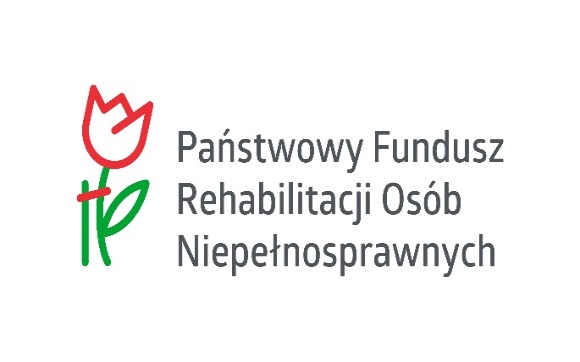 Sprawozdanie z realizacji Powiatowego Programu Działań na Rzecz Osób Niepełnosprawnychw 2022 roku
Zadania na rzecz niepełnosprawnych mieszkańców powiatu realizowano                   z następujących środków/programów:
 PFRON – 1.727.305,00 zł. 
Aktywny Samorząd –  85.114,82 zł.
Powiat Gołdapski –  143.867,00 zł.
Asystent osobisty osoby niepełnosprawnej – 110.772 zł.
Wysokość środków PFRON
Bariery architektoniczne
Wydano: 49.989,20 zł - skorzystało 11 osób
Likwidacja barier technicznych
Wydano: 17.250,00 zł - dofinansowanie otrzymały 4 osoby
Bariery  w komunikowaniu się 
Wydano: 9400,00zł - dofinansowanie otrzymało 6 osób 
Przedmioty ortopedyczne i środki pomocnicze
Wydano: 253.200,26 zł - skorzystało 218 osób
Sprzęt rehabilitacyjny
Wydano: 12570,70 zł - dofinansowanie otrzymały 4 osoby 
Turnusy Rehabilitacyjne
Wydano: 63.914,00 zł - skorzystały  34 osoby
Sport, kultura, rekreacja i turystyka
Wydano: 14202 zł – 3 wnioski
Warsztat Terapii Zajęciowej
Środki PFRON – 1.294.800 zł
 Środki ze Starostwa Powiatowego              w Gołdapi (10%) – 143.867,00 zł
Środki własne Caritas – 21.271,00 zł
Rehabilitacja zawodowa
Instrumenty i usługi rynku pracy- 11.978,84 (staże)
Rozpoczęcie działalności gospodarczej, rolniczej albo wniesienie wkładu do spółdzielni socjalnej – 0
Zwrot kosztów wyposażenia  lub doposażenia stanowiska pracy osoby niepełnosprawnej – 0
Aktywny Samorząd
PCPR od 2012 roku realizuje pilotażowy program Aktywny Samorząd:

Środki wykorzystane w 2022 r. – 85.114,82 zł
Pomoc w uzyskaniu wykształcenia na poziomie wyższym – 14 os.  
Pomoc w zakupie sprzętu elektronicznego, jego elementów, oprogramowania – 1 os.
Pomoc w utrzymaniu aktywności zawodowej poprzez zapewnienie opieki dla osoby zależnej – 1 os.
Pomoc w zakupie wózka inwalidzkiego o napędzie elektrycznym – 1 os.
Pomoc w zakupie i montażu oprzyrządowania do posiadanego samochodu – 1 osoba
Zapobieganie niepełnosprawności,  ochrona socjalna i prawna osób niepełnosprawnych
W 2022 roku mieszkańcy powiatu (również niepełnosprawni) mieli możliwość uzyskania konsultacji prawnych, psychologicznych, wsparcia pracownika socjalnego.
Realizowano program AOON skierowany do 4 dzieci i 12 dorosłych 
Dziękuję za uwagę.